Prezentacja nr 2
Rodzice myślą, że nastolatek…
Źródło: http://polki.pl; http://zobaczjestem.pl/
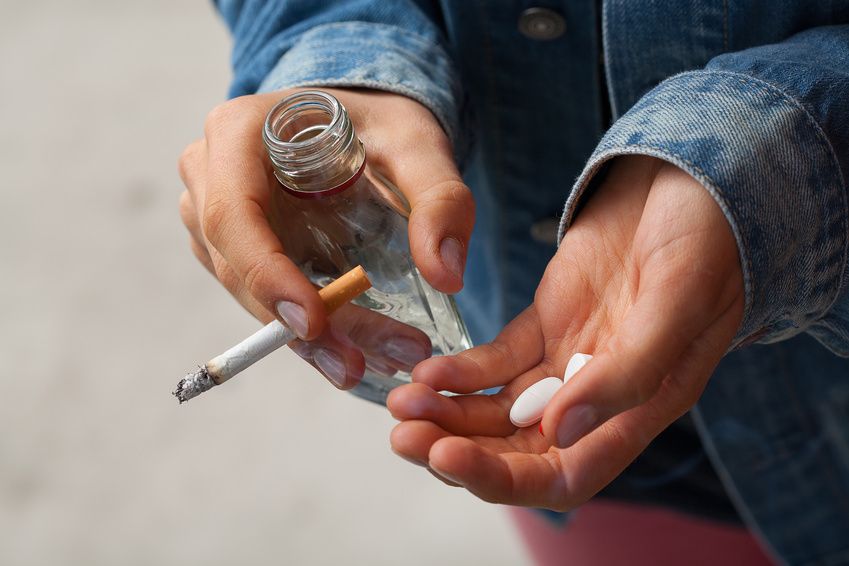 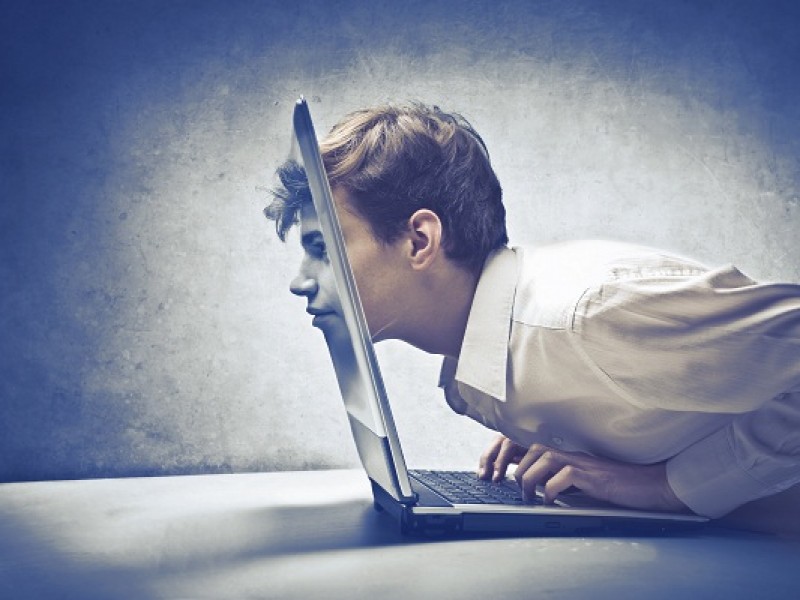 2
Dziadkowie myślą, że nastolatek…
Zródło: naTemat.pl; w-spodnicy.pl
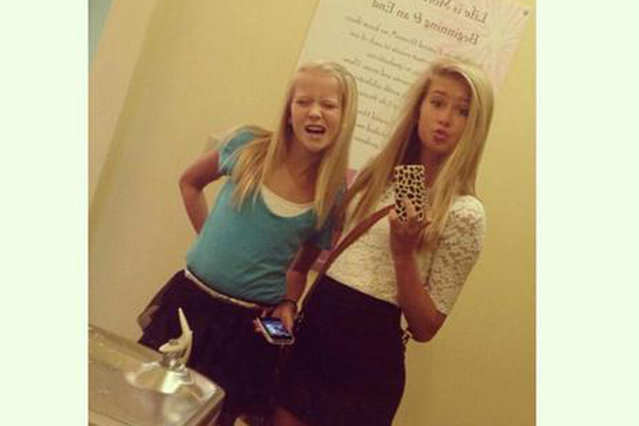 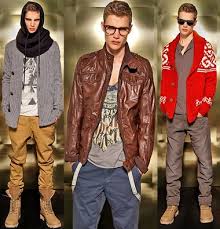 3
Nauczyciele myślą, że nastolatek…
Zródło:Kobieta - Dziennik.pl; Gazeta Wyborcza
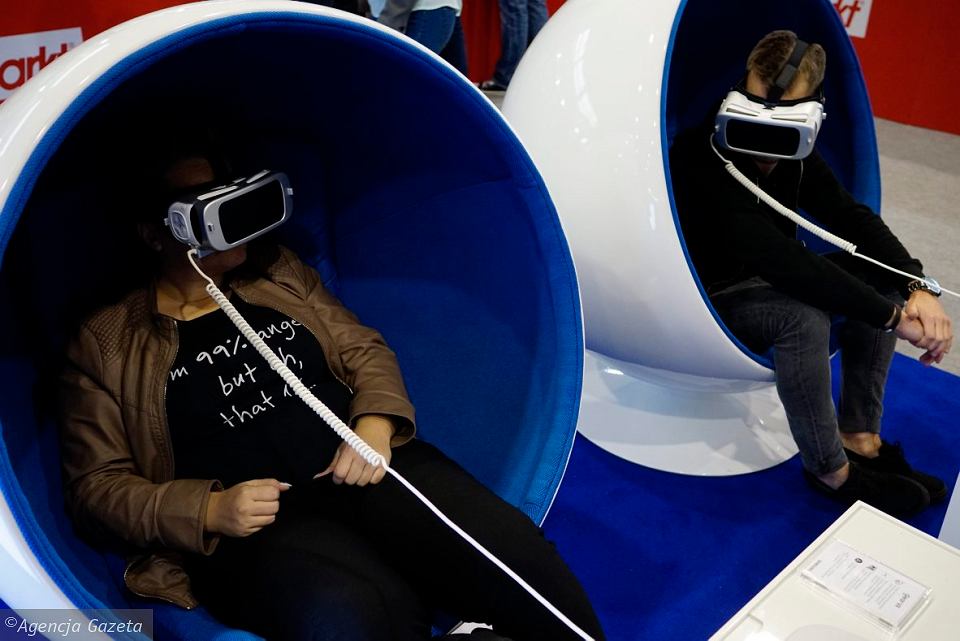 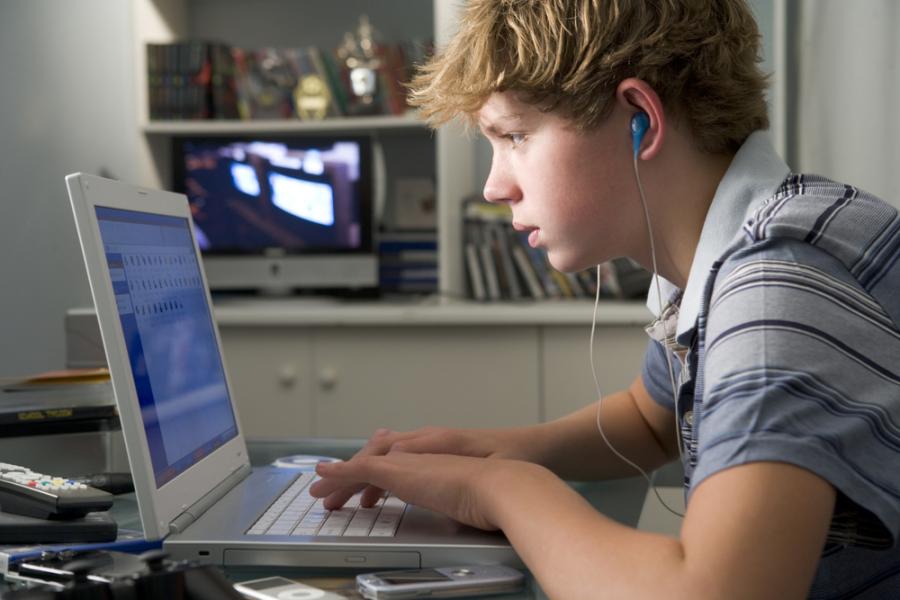 4
A nastolatek…
Zródło:Onet Kobieta;
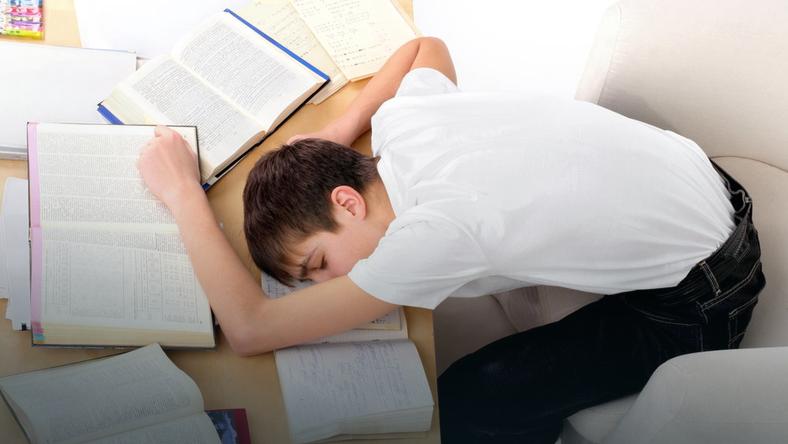 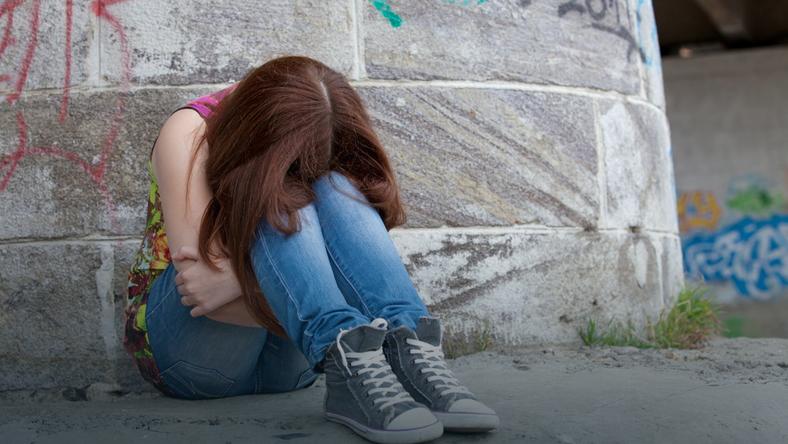 5
A nastolatek…
Zródło: Depositphotos;
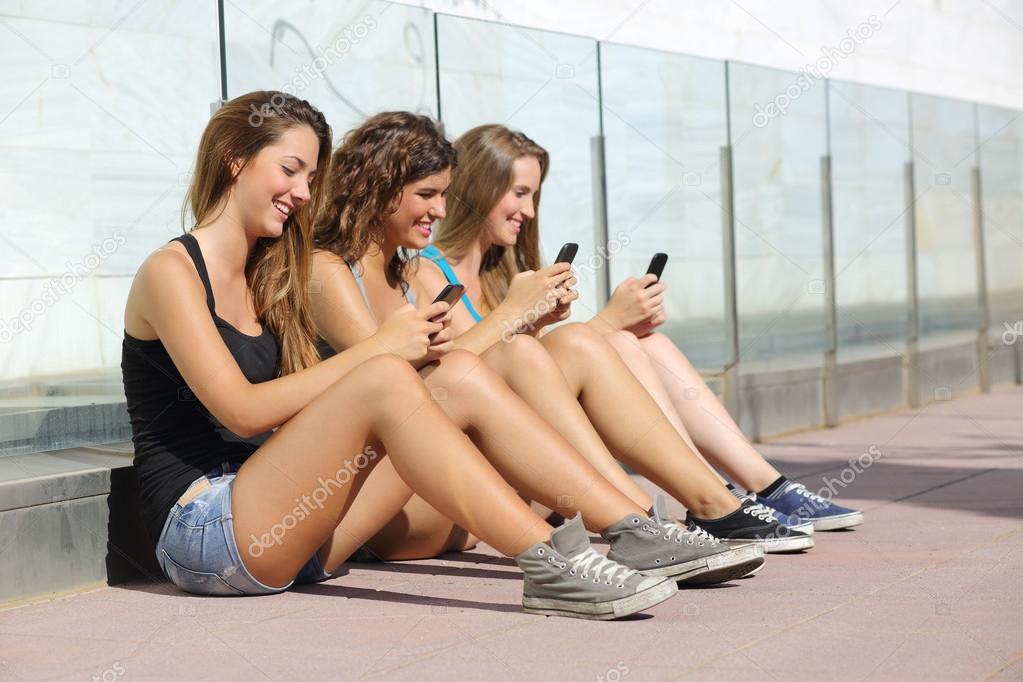 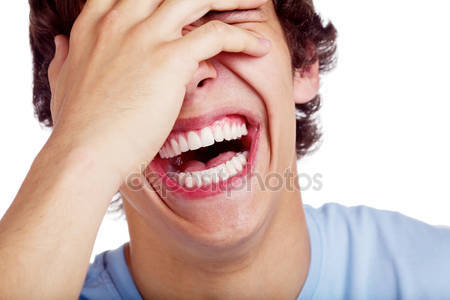 6
Nastolatek też jeszcze… i jeszcze…
Zródło: Depositphotos; Kobieta - Dziennik
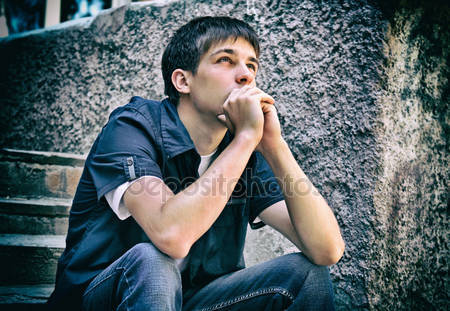 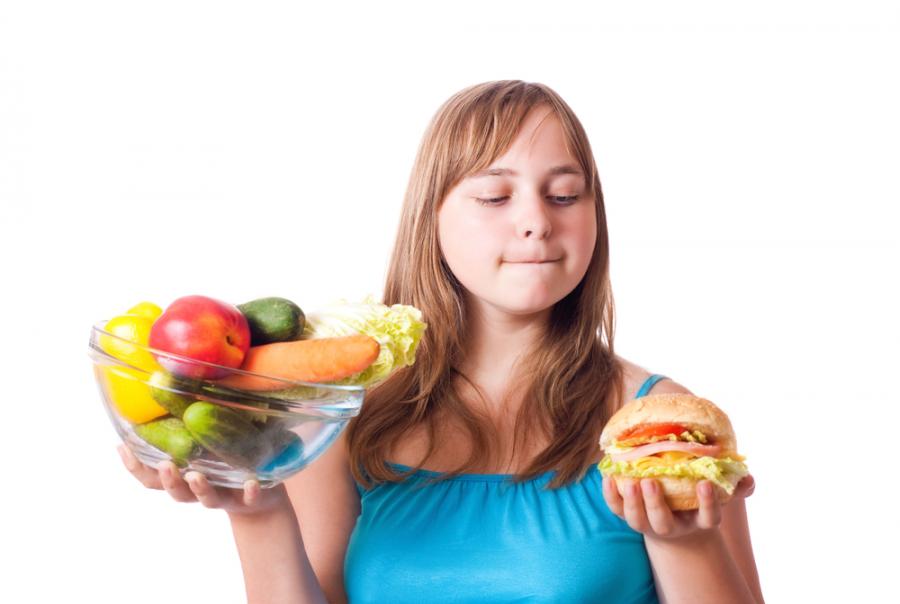 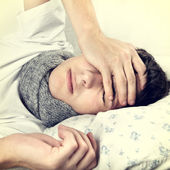 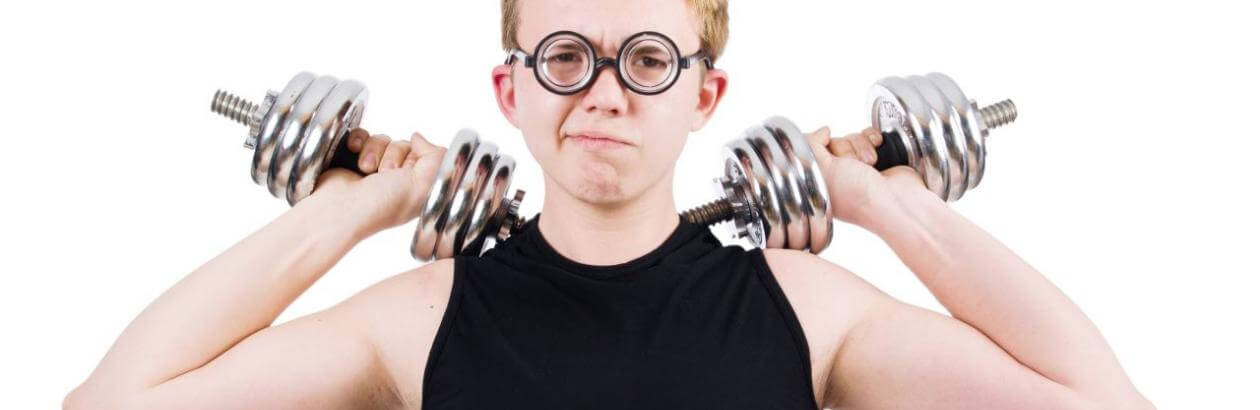 7
Nastolatek też jeszcze… i jeszcze…
…nieustannie się zmienia,
bo to najlepszy czas na ZMIANY …









Źródło: Zeberka.pl; Projekt Blou; http://ps-po.pl/
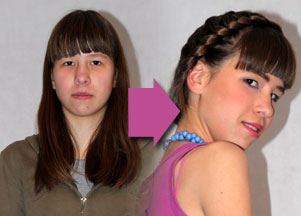 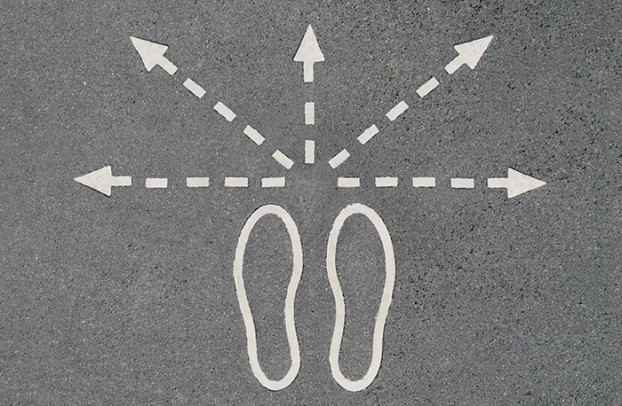 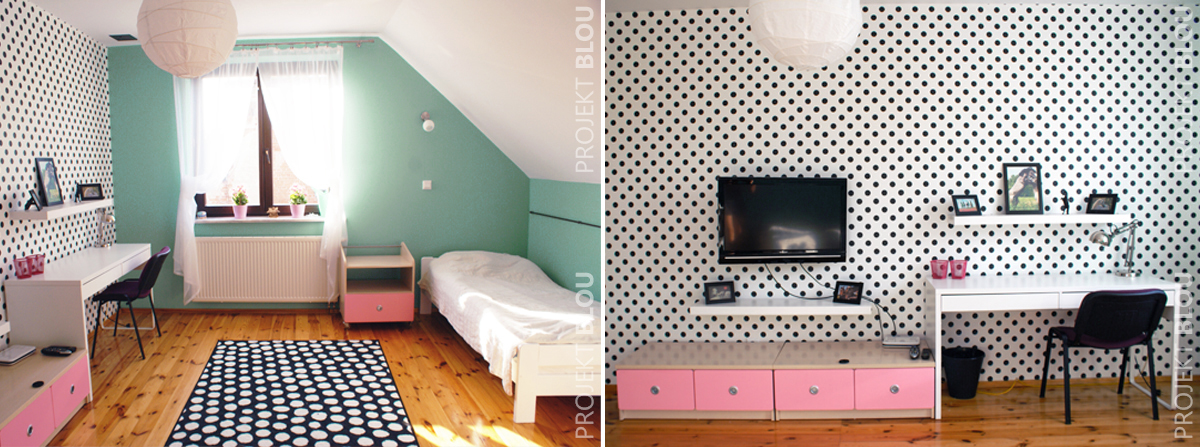 8
Co młodzież wie?
Młodzież wie …co robi nie-tak, 
ale często nie wie: co i jak ma robić inaczej?
Zapraszamy do poćwiczenia 
10
Na kolejnym slajdzie zobaczysz rybę.
	Co myślisz – jaka jest ta ryba? 
    Ładna, brzydka, pożera robaczka, groźna, fajnie pływa sobie?
11
Zapraszam do ćwiczenia 
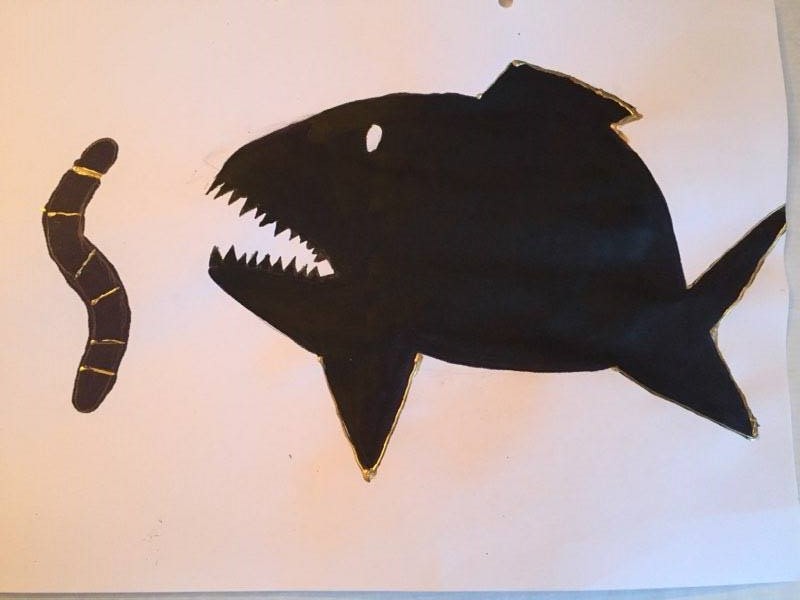 12
A teraz, co myślisz o tej samej rybie? 


				Zapraszam do ćwiczenia 
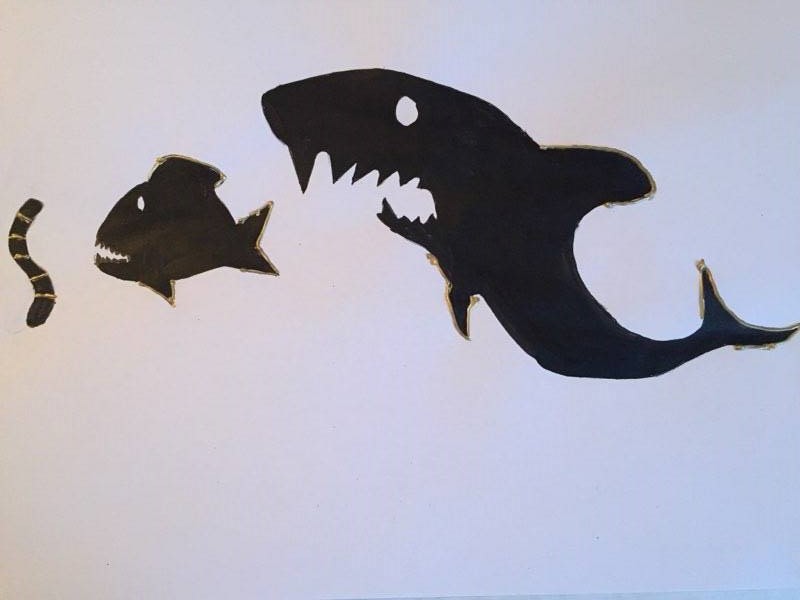 13
A teraz, co myślisz o tej samej i drugiej rybie? 


				Zapraszam do ćwiczenia 
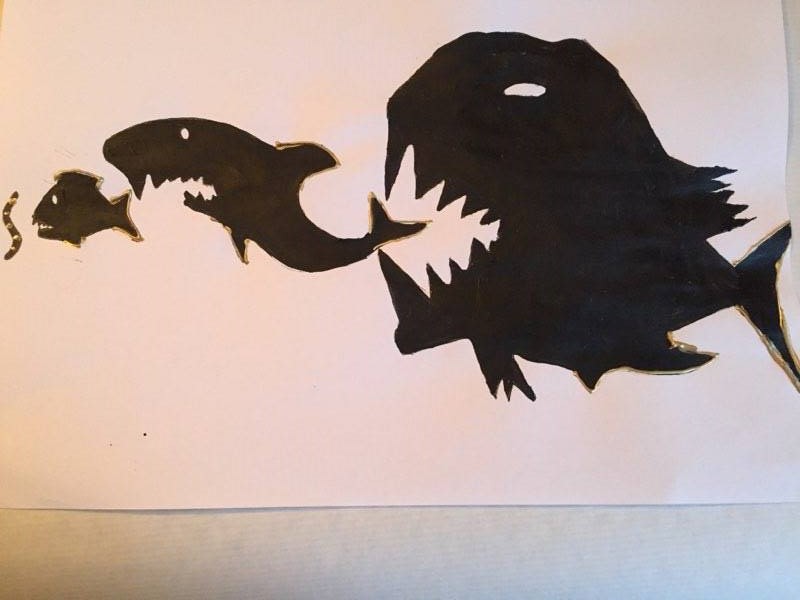 14
Poszerzanie perspektywy:
Jak to ćwiczenie może zmienić sposób patrzenia na Twoje dziecko? 


Jedna z technik podejścia skoncentrowanego na rozwiązaniu uczy, jak dostrzegać kontekst. Jakie znaczenie ma poszerzanie pierwotnego obszaru spostrzegania w zależności od kontekstu oraz, że czasami coś wydaje się jakieś, a potem wydaje się inne.
15